Gambaran Umum Psikologi Kesehatan
Dra. Amanah Anwar, Psi., MSi.





Anna.2016
Sehatkah anak ini?
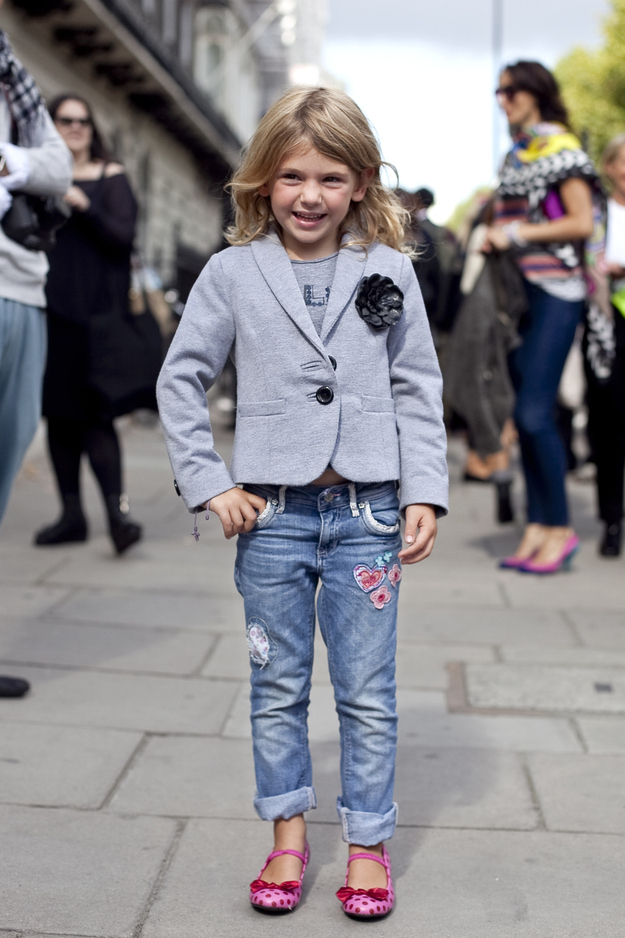 Anak Bermain, Sehatkah?
Anak bermain bersama,Sehatkah?
Anak bermain bersama,Sehatkah?
Anak Overweight, Sehatkah?
Anak Overweight
Program Aktifitas Bagi Anak OverweightObesity: Playing Three or More Sports Cuts the Rate of Overweight Teens
Problem Anak Overweight
Sering memiliki problem sosial dan
Menghadapi risiko kesehatan khusus, terutama berkaitan dengan tekanan darah tinggi, dan penyakit jantung
Orang tua umumnya tidak yakin OW  bisa terjadi, Mengapa dan Bagaimana?
OT salah satu atau keduanya umumnya OW
Berat badan akan menurun ketika mulai tertarik dengan teman heteroseksual
Penyebab OW
Penyebab: 	
Keturunan
Makan terlalu banyak
Latihan Aktivitas Badan kurang
Handicap atau Rintangan OW
Kesulitan bergerak
Malas, senang memerintah or lain
Cuek, kurang bersemangat, tersisih, minder 
Hubungan sosial terbatas  terganggu

Upaya Bantuan/ Support:
Merubah dua perilaku salah, dengan:
Program Rekreasi mencakup Aktivitas Fisik
Kesimpulan
Menunjukkan “Pentingnya Kesehatan”
OW  diasosiasikan dengan:
Perkembangan program kesehatan khusus dan
Mempengaruhi hubungan sosial individu.
Kesehatan dan Faktor Berpengaruh
Faktor
Biologis, 
Psikologis, dan 
Sosial dalam Kehidupan seseorang.
Psikologi Kesehatan
Adalah adanya hubungan ant pikiran manusia & tubuhnya.Penelitian menunjukkan adanya variabel psikososial, 	personal, spt, prilaku berlebihan, kebiasaan2 ttt 	dpt meningkatkan resiko terjadi peny kronis, 	kecelakaan, & cedera.Ex. perilaku makan terlalu banyak di resto2 dg vetsin 	 resiko berpenyakit saluran pencernaan.

Definisi Men Matarazzo (dalam Phares,1992) Behavioral Medicine ad st lap multidisiplin penelitian ilmiah, pendidikan & praktik, yg berkaitan dg kesehatan, penyakit & disfungsi faali yg terkait. 
Psikologi Kesehatan memberi sumbangan pd peningkatan promosi kesehatan, & pencegahan serta penyembuhan penyakit.
Psikosomatik & Psikologi Kesehatan
Hub ant pikiran & perilaku dibahas dlm bid Psikosomatik, sl st subspesialisasi Ilmu Penyakit Dalam. Pendek Psikosomatik, ggg psikologis spesifik akan 	menimbulkan peny spesifik pula. 	Ex, ggg emosi spt rasa sedih dpt muncul sbg gejala asma; Pendek Psi Kes, tdk saja kead psi spesifik yg mempengaruhi 	tubuh & penyakit, namun semua fungsi psikososial, 	Ex. kbiasan makan krg baik, mrokok, gaya hdp penuh stres

Hubungan Antara Pikiran dan Perilaku
	* Langsung – Kejadian traumatis  jantung berdebar
	* Tdk Langsung – Kebiasaan Gaya hidup seseorang 

Kepribadian, Perilaku dan KesehatanTdpt kaitan ant faktor2 Keprib dg Penyakit & Perilaku tak sehat. Penyakit  Keprib : Tek drh Tinggi  Hati2 memilih makanan
	Keprib  Penyakit : Tunda2 pekerjaan  Bkerja sp mlm / Peny 			     Temper pemarah  Penyakit Jantung
Intervensi & Pencegahan Dlm Perspektif Psikologi Kesehatan
Pd Intervensi, pencegahan & promosi kesehatan perlu dilakukan teknik2 yg berasal dr pendekatan belajar. 
Kondisioning Responden, 	-  Extinction, 
Konditioning 	Operan, 		-  Relaksasi,
Biofeedback, 			-  Strategi Kognitif, 
Metode  Pengolahan-diri. 
Pemberian dukungan sosial jg sgt penting  	Utk mpertahankan & mpromosikan kesehatan.